十二年國教特殊教育的--- 課程與教學
最難上的一堂課
https://www.youtube.com/watch?v=TGhhxP_Q9aI
自發
共好
互動
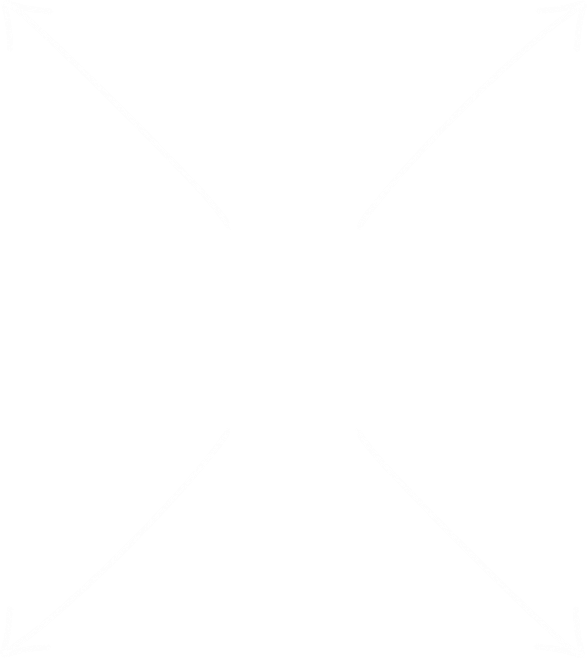 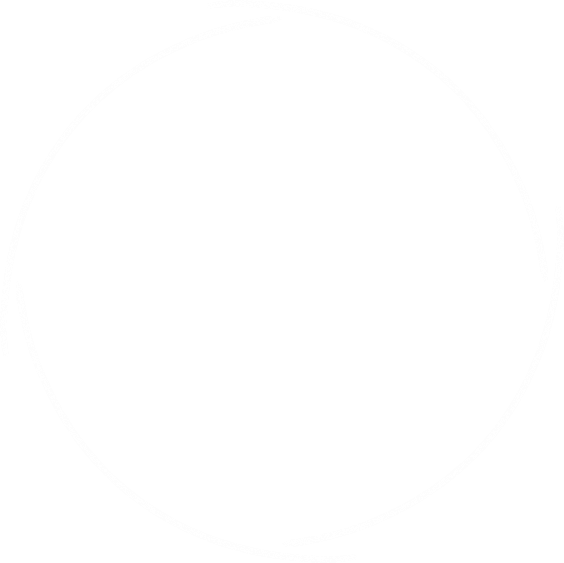 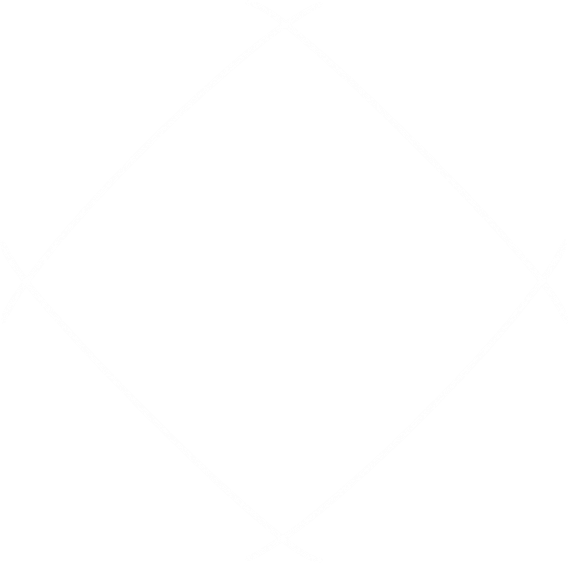 有意願、有動力
有知識、有方法
有善念、能活用
12年國教下的困難處
https://www.youtube.com/watch?v=FJiaFQeGATE&list=PLjcCm9Gf4c40ZBwk6rUnw2vDAHAEdii-m&index=15&t=182s
12年國教下的特殊教育課程運作建議
過去特殊教育學生接受的課程~
過去課綱問題(爐台華，2004)
1.以教材內容為主，而非能力指標，較缺乏課程與教材鬆綁的彈性

2.未分階段，且未能符合學生生理年齡之需求˙，較強調基礎認知技能

3.以學生障礙類別決定課程
過去課綱問題(續)
沒有輕度認知功能缺損(輕度障礙)學生的課程
新課綱強調國中小學校本位課程的發展
國民中小學
教育
階段
部定課程:
領域學習
課程
類型
校訂課程:
彈性學習
2.社團活動與技藝課程
3.特殊需求領域課程
4.其他類課程
1.主題/專題/議題探究課程
主要
項目
八大領域
部定課程
 可混齡、班群學習
 鼓勵跨領域統整
 課程的彈性組合
  減少每週學習科目數
 適性分組學習
 鼓勵協同教學
校訂課程
訂有四類課程來引導學校規劃
鼓勵跨領域探究及自主學習
 促進適性學習的發展
活化領域學習
9
重質不重量的考試
https://www.youtube.com/watch?v=xf89_Wso0MU&list=PLjcCm9Gf4c40ZBwk6rUnw2vDAHAEdii-m&index=20
十二年國民基本教育 特殊類型教育課程實施規範(草案)
實施規範之課程目標
1.啟發生命潛能
2.陶養生活知能 
3.促進生涯發展
4.涵育 公民責任
實施規範之適用對象
一、身心障礙
二、資賦優異學生 
三、藝術才能班學生
資賦優異學生-江璟亮
https://www.youtube.com/watch?v=7z--VP2hgQw&list=PLjcCm9Gf4c40ZBwk6rUnw2vDAHAEdii-m&index=17
55所學 校
https://tw.news.yahoo.com/17%E6%AD%B2%E5%A5%B3%E5%AD%B8%E9%9C%B839%E9%96%93%E5%A4%A7%E5%AD%B8%E6%90%B6%E8%91%97%E8%A6%81-%E7%8D%8E%E5%AD%B8%E9%87%91%E9%AB%98%E9%81%945%E5%8D%83%E8%90%AC-002300206.html
對象課程規劃需求
學習功能無缺損領域
學習功能輕微缺損領域
學習功能嚴重缺損領域
學習功能優異領域
課程調整原則
「學習內容的調整原則與作法
「學習歷程的調整原則與作法」
「學習環境的調整原則 與作法」
「學習評量的調整原則與作法」
學習內容的調整原則與作法 1
• 採「簡化」、「減量」、「分解」、「替代」、「重整」、「加深 」、「加廣」及「濃縮」的方式調整各教育階段之各領域/科目核心 素養及學習重點(含學習表現與學習內容)，再根據調整過後之核心 素養及學習重點，以課程與教材鬆綁的方式安排學習節數/學分數與 決定學習內容。
學習內容的調整原則與作法 2
根據總綱之規定，特殊教育學生（含安置在不同教育情境中的身心障礙 或資賦優異學生）經專業評估後，得外加其所需之特殊需求領域課程， 包括：生活管理、社會技巧、學習策略、職業教育、溝通訓練、點字、 定向行動、功能性動作訓練、輔助科技應用、創造力、領導才能、情意 發展、獨立研究或專長領域等。
諾瓦小學
https://www.youtube.com/watch?v=nbzZvfiZR68&list=PLjcCm9Gf4c40ZBwk6rUnw2vDAHAEdii-m&index=23&t=0s
弱勢學生
https://www.youtube.com/watch?v=vYKumzdZprk&list=PLjcCm9Gf4c40ZBwk6rUnw2vDAHAEdii-m&index=19&t=0s
特殊生就業
https://www.youtube.com/watch?v=Rmd8zZkJa3I